Thực đơn 
   Ngày 14/04/2025
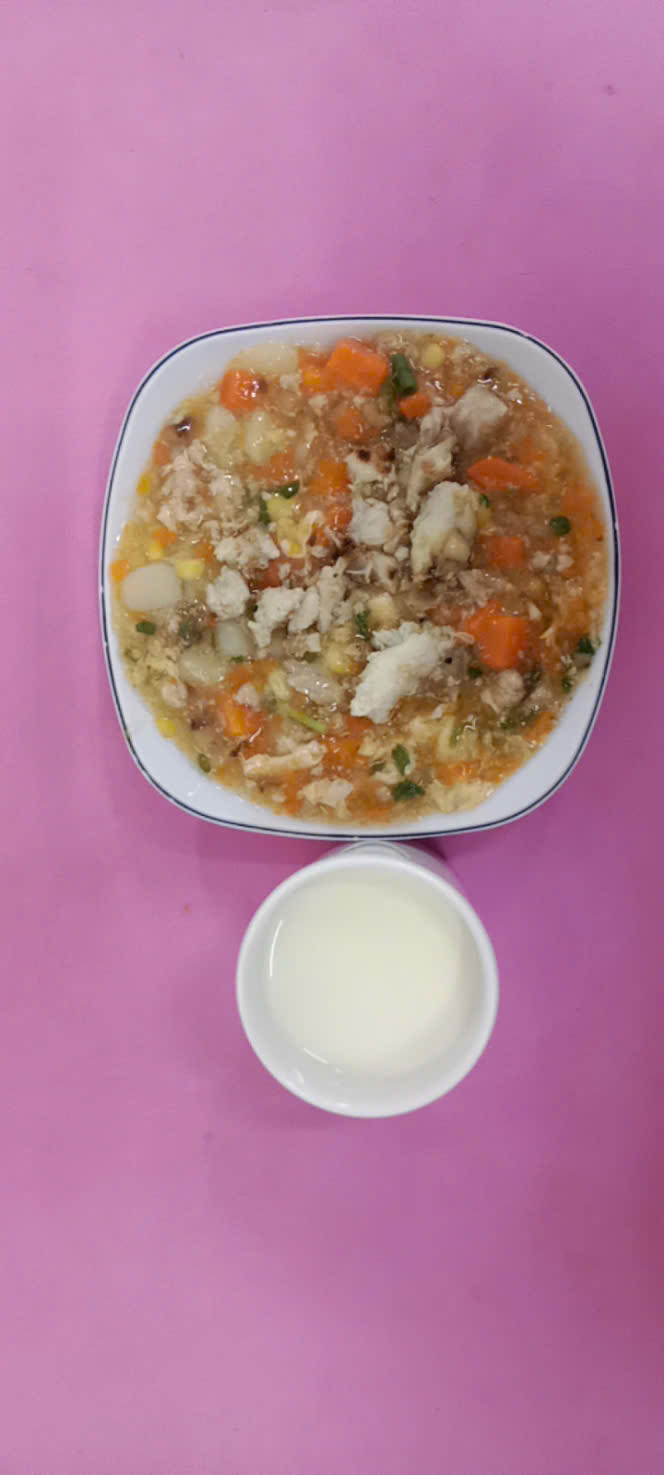 BUỔI SÁNG:
- Soup cua nấu thịt bắp, cà rốt, trứng
- Sữa Fincosd
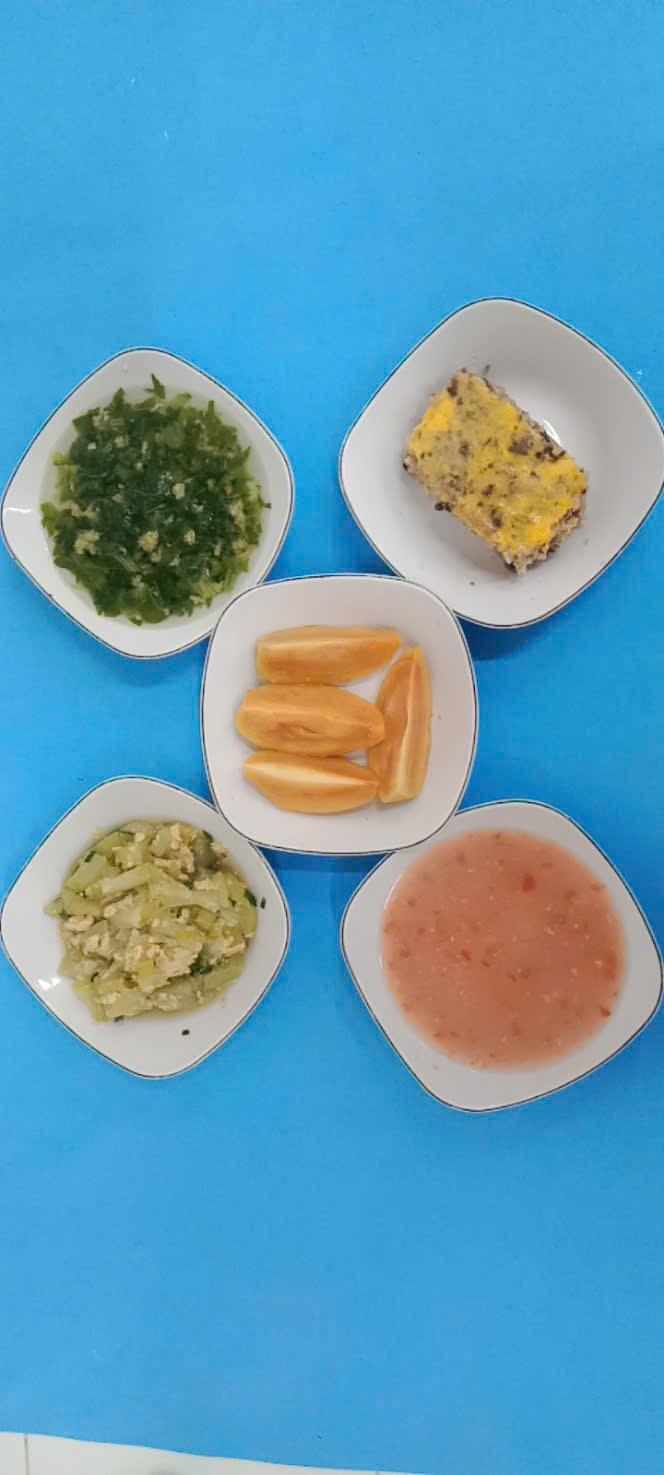 BUỔI TRƯA:
Món mặn: Chả đùm (gan heo, thịt, bún tàu, nấm mèo)
Món canh: Cải bẹ xanh nấu gừng, cá thác lác
Món xào: Bầu xào trứng
Tráng miệng: Saboche
BUỔI XẾ:
Hủ tíu bò kho nấu giá hẹ
Tráng miệng: Yaourt
Bổ sung trẻ SDD: Phô mai
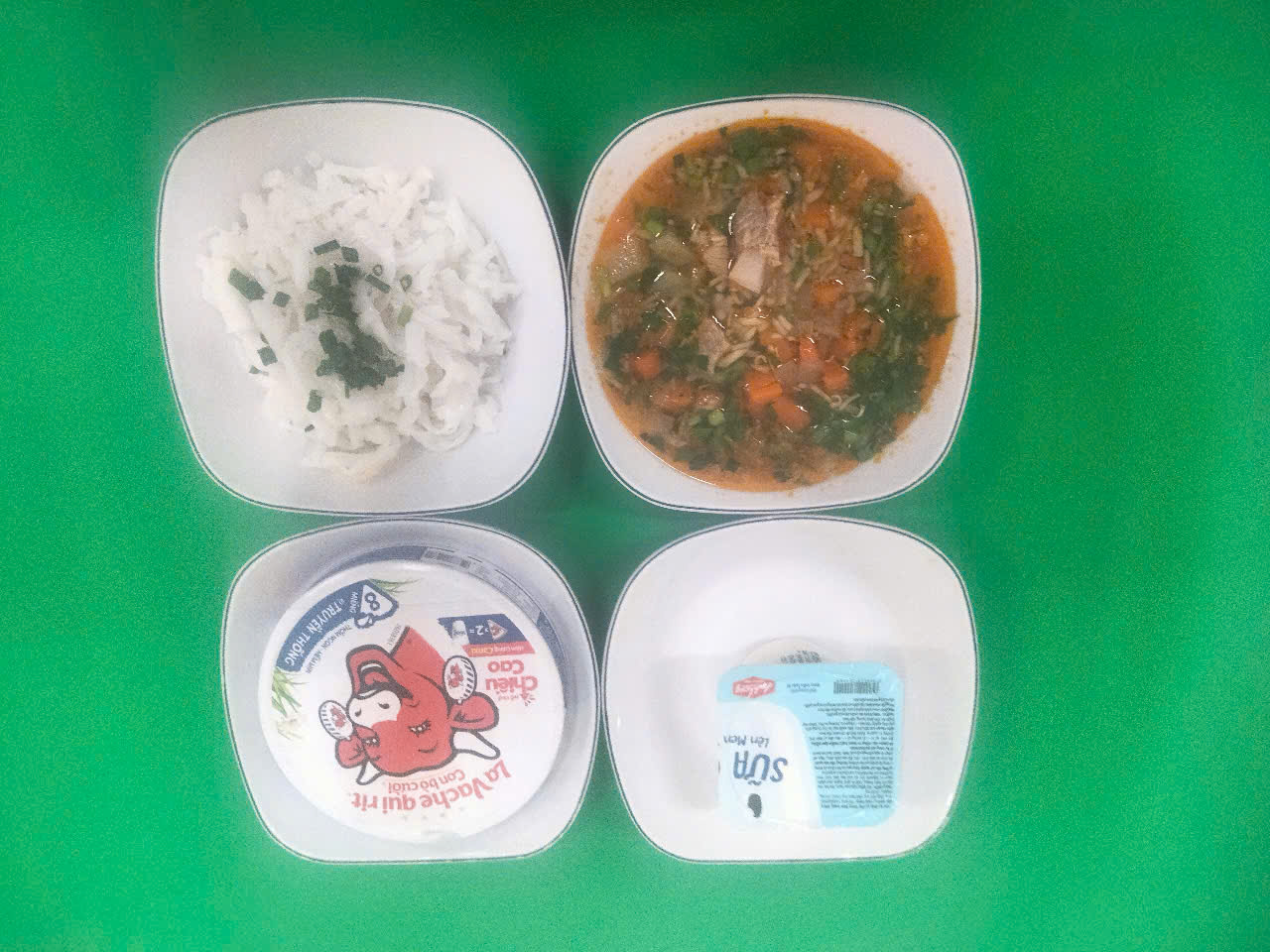